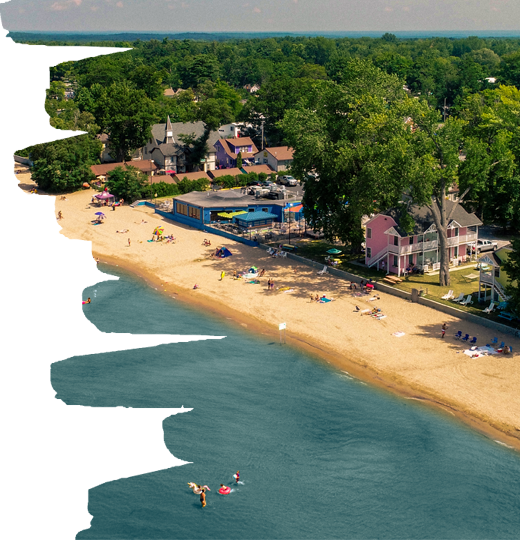 2023 DIGITAL  COOPERATIVEMARKETING PROGRAM
WHAT’S IN IT FOR YOU?
Cost Effectiveness
Cooperative Digital Marketing lowers your  advertising costs as you are sharing them with  Oneida County Tourism.

Exposure
As a partner, you will benefit from Oneida  County Tourism’s experience in Digital  Marketing, which is attracting new and relevant  visitors to the area.

Growth Potential
Use effective channels for your Digital  Marketing program and maximize your ROI by  building exposure to relevant audiences and  extending your reach beyond your current  marketing capabilities.
Oneida County Tourism
WHO CAN  PARTICIPATE?
Oneida County Tourism is extending the  opportunity to participate in the Cooperative  Digital Marketing program to Partners who  meet at least one or all of the criteria in aiming  to grow tourism in Oneida County focusing on:
Experiences  Events
Exhibitions
Oneida County Tourism
Oneida County Tourism
DIGITAL COOPERATIVE MARKETING INVESTMENT
Partner Investment

Each Partner’s required  investment to participate in  the Cooperative Digital  Marketing program is:
$2,500
Oneida County Tourism Investment

OCT will match each  Partner’s Cooperative Digital  Marketing investment dollar  for dollar:
$2,500 max match
Oneida County Tourism has reserved match funds for up to 6 partners.
Oneida County Tourism
WHAT SERVICES ARE PROVIDED?
TO PARTICIPATE  CONTACT
Oneida County Tourism
KELLY BLAZOSKY  315- 724-7221
Kelly@oneidacountytourism.com
Oneida County Tourism